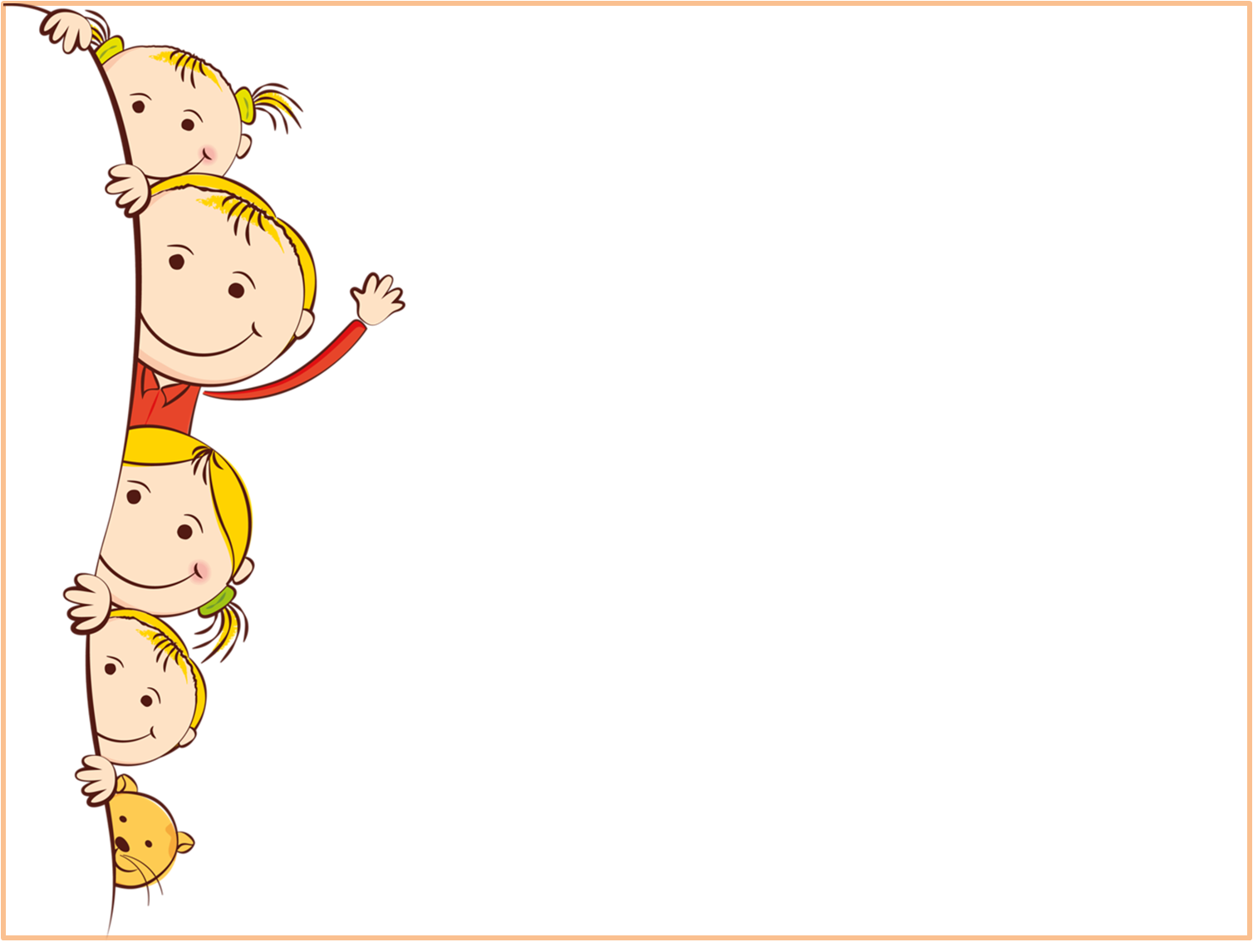 Муниципальное дошкольное образовательное учреждение «Детский сад № 157»
Семинар - практикум  "Внесение изменений в структуру и содержание перспективного и календарного планирования в соответствие с ФГОС ДО"
Подготовил:
старший воспитатель
Курачкина А.С.
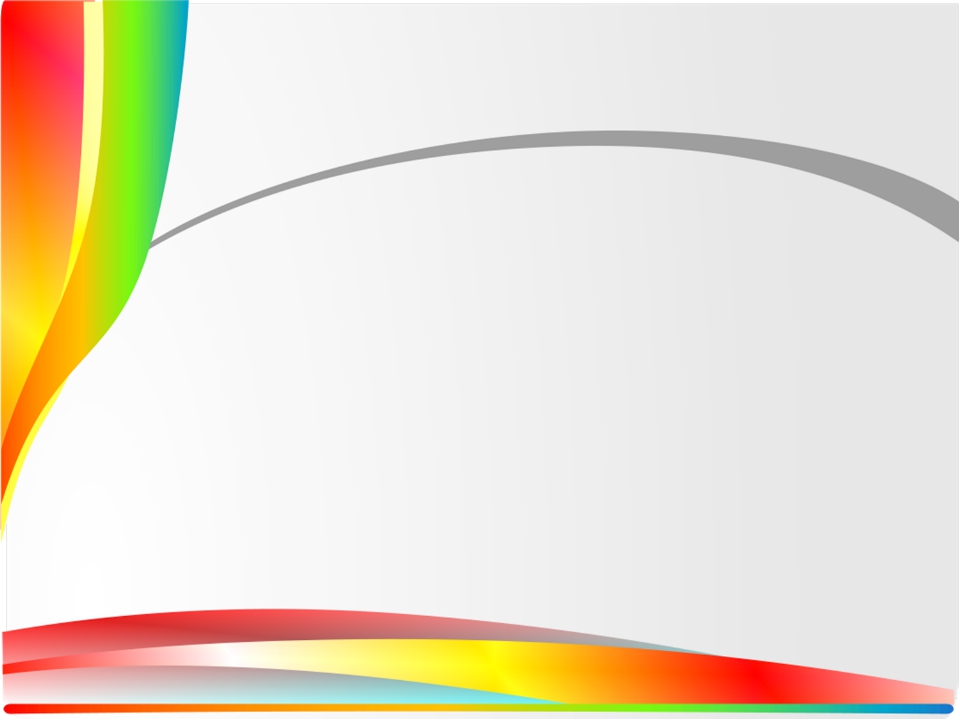 Целостный образовательный процесс в ДОУ 

системный, развивающийся во времени и в рамках определенной системы, целенаправленный процесс взаимодействия взрослых и детей, имеющий личностно-ориентированный характер, обеспечивающий каждому ребенку возможность удовлетворять свои потребности в развитии,  сохранить свою индивидуальность
План — это проект педагогической деятельности всех участников образовательного процесса

Планирование 
— это научно обоснованная организация педагогического процесса ДОУ, которая придает ему содержательность, определенность, управляемость.
–  это одна из главных функций управления процессом реализации  образовательной программы ДОУ– отражает различные формы организации деятельности взрослых и детей,  призвана обеспечивать дошкольнику тот уровень развития, который позволит ему быть успешным в дальнейшем обучении
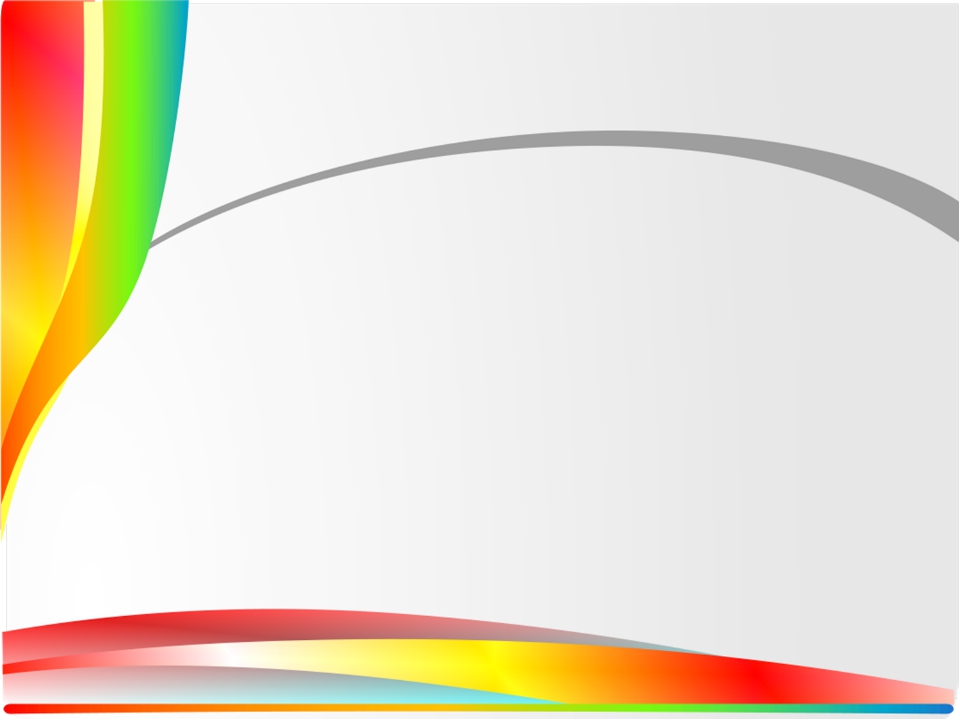 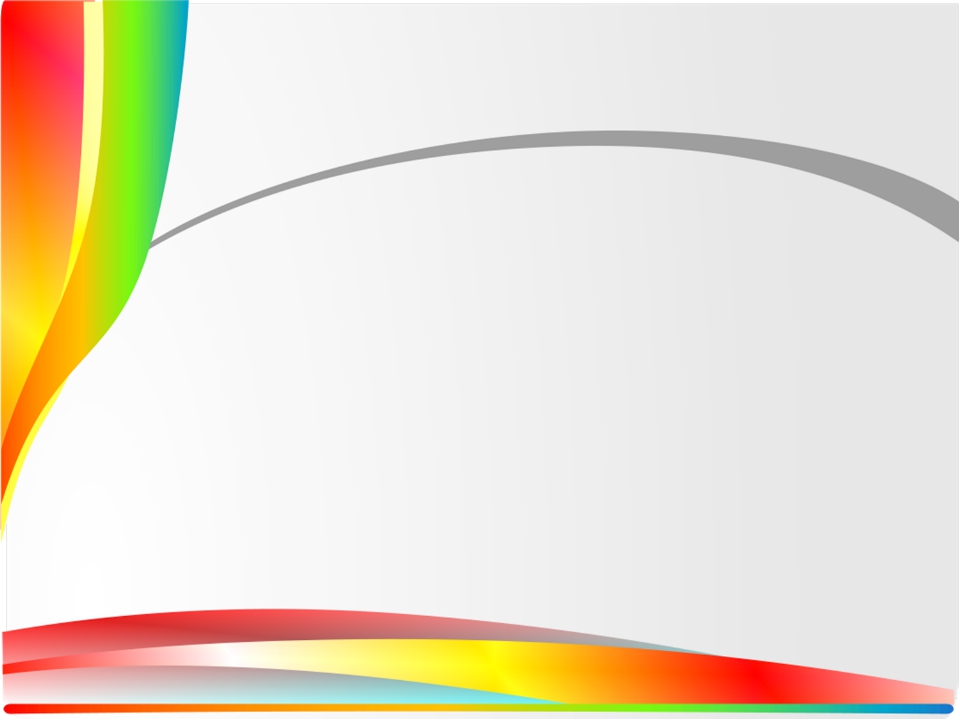 Условия, которые необходимо соблюдать при планировании:
1. объективная оценка уровня своей работы в момент планирования
2. выделение целей и задач планирования на определенный период работы
3. четкое представление результатов работы, которые должны быть достигнуты к концу планируемого периода
4. выбор оптимальных путей, средств, методов, помогающих добиться поставленных целей, а значит получить планируемый результат
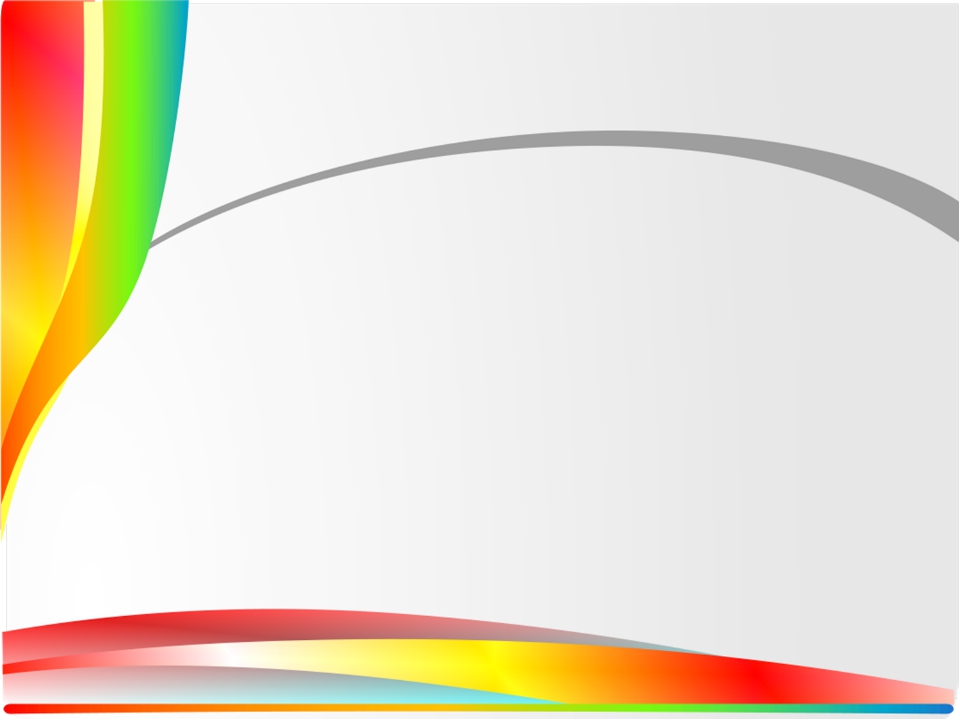 Требования к планированию:
основываться на принципе развивающего образования, целью которого является развитие каждого ребенка
на комплексно-тематическом принципе построения образовательного процесса
на принципе интеграции образовательных областей в соответствии с возрастными возможностями и особенностями воспитанников группы
обеспечивать единство воспитательных, развивающих и обучающих целей и задач образования воспитанников, в процессе реализации которых формируются знания, умения и навыки, имеющие непосредственное отношение к развитию детей дошкольного возраста
планируемое содержание и формы организации детей должны соответствовать возрастным и психолого-педагогическим основам дошкольной педагогики
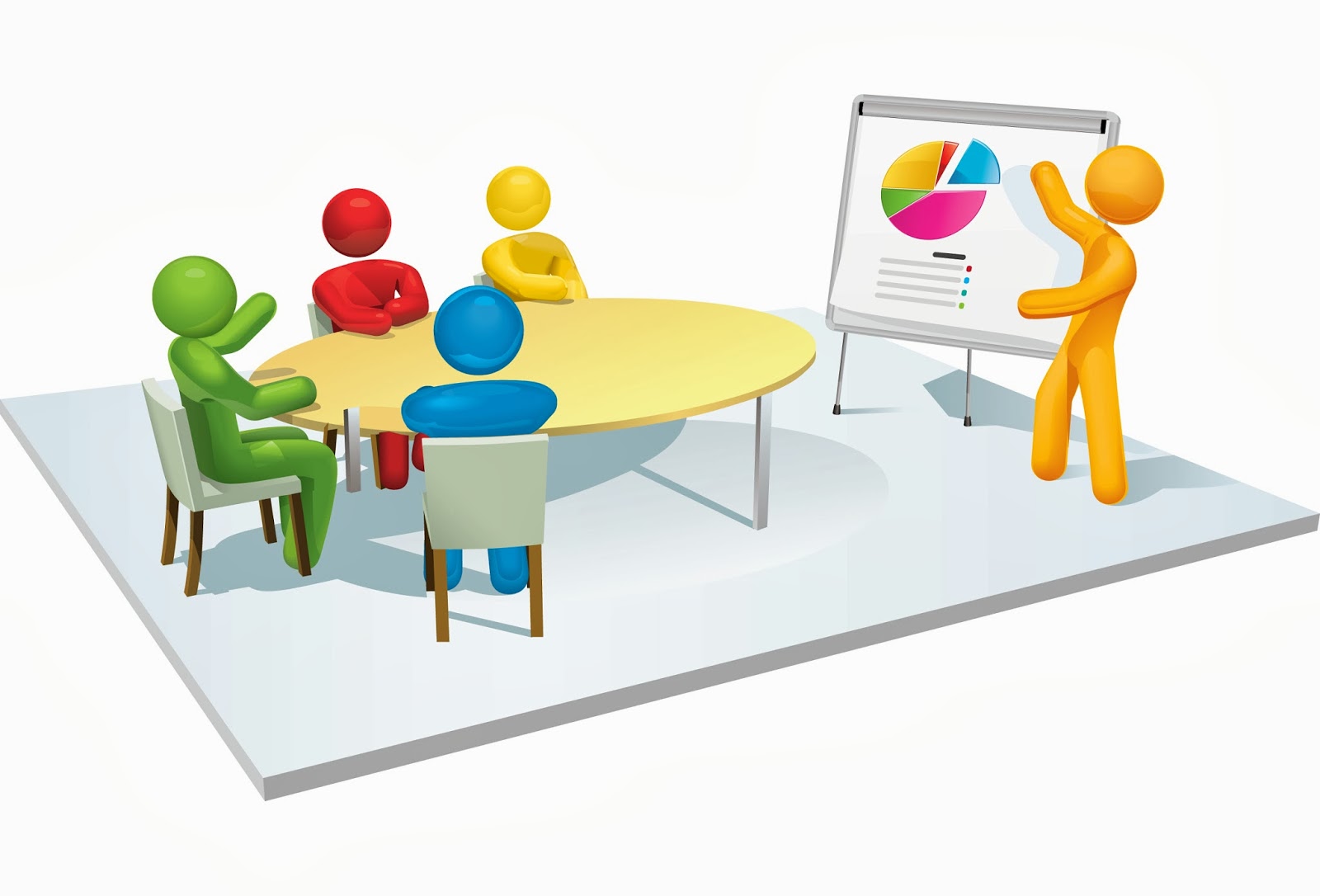 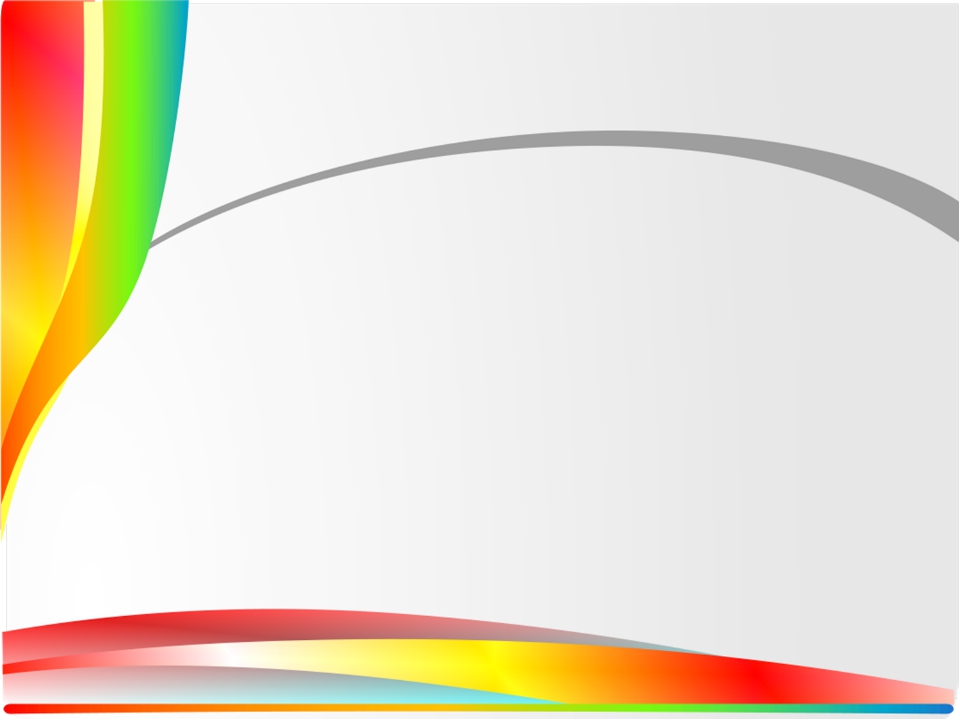 От воспитателя требуется: 

высокий уровень профессионализма, общей культуры и творческого потенциала
умение интегрировать образовательные области
умение отбирать наиболее результативные формы организации детской деятельности для решения конкретных программных задач
уметь педагогически обоснованно сочетать разные методы и приемы, ориентируясь на возрастные и индивидуальные особенности детей
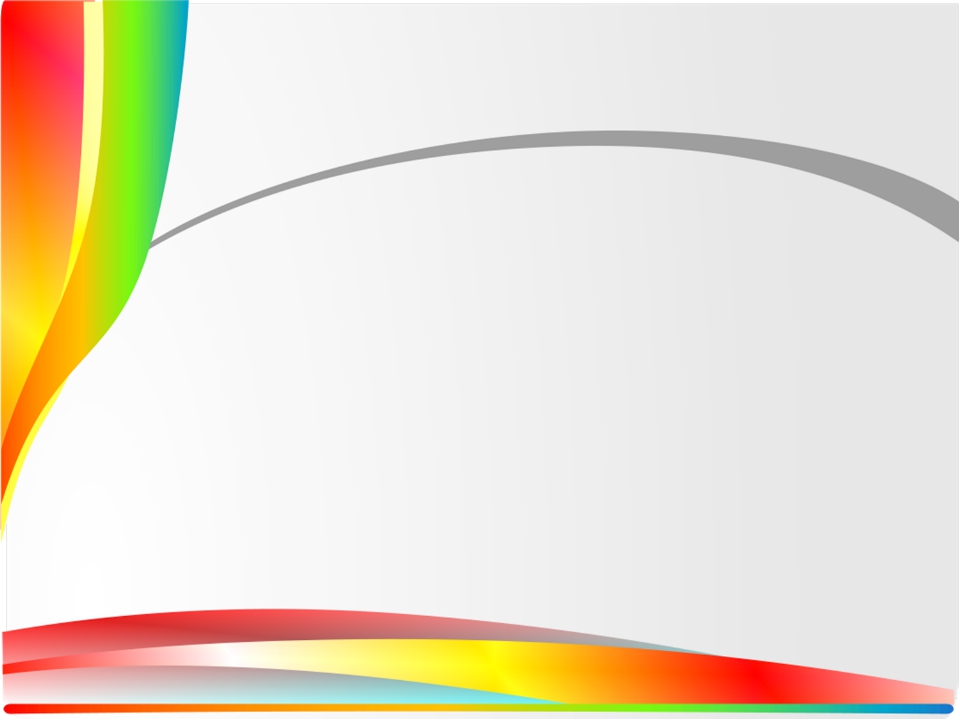 ПРАКТИКУМ 

«Попробуй спланируй»
ПЕРСПЕКТИВНЫЙ ПЛАН РАБОТЫ НА ОКТЯБРЬ 2018 г.
Темы: Записываются все темы текущего месяца
1. ............
2..................
3...............
4...................
ОБРАЗОВАТЕЛЬНАЯ ОБЛАСТЬ: «СОЦИАЛЬНО-КОММУНИКАТИВНОЕ РАЗВИТИЕ»
Содержание психолого - педагогической работы 
Нравственное воспитание . формирование личности ребенка, развитие общения:
...............................
...............................
Развитие игровой деятельности:
 ...............................
...............................
Ребёнок в семье и сообществе:
...............
................
Формирование позитивных установок к труду и творчеству
.....
......
Формирование основ безопасности
.......
..........
ОБРАЗОВАТЕЛЬНАЯ ОБЛАСТЬ: «ПОЗНАВАТЕЛЬНОЕ РАЗВИТИЕ»
Содержание психолого-педагогической работы 
Развитие познавательно -исследовательской деятельности:
...............................
...............................
Формирование элементарных математических представлений:
...............................
...............................
Ознакомление с предметным окружением и миром природы:
...............................
...............................
Ознакомление с социальным миром:
...............................
...............................
Дополнительно (ежемесячно) планировать:
- Утренняя гимнастика (комплекс не менее 2 в месяц)
...............................
...............................
- Подвижные игры (игры малой подвижности)
 ...............................
...............................
- Зрительная гимнастика
...............................
...............................
- Пальчиковая гимнастика (по лексическим темам)
...............................
...............................
- Физкультминутки (по лексическим темам)
...............................
...............................
- Побудка
...............................
...............................
ПЛАНИРОВАНИЕ  ОБРАЗОВАТЕЛЬНОЙ РАБОТЫ НА НЕДЕЛЮ с_____________ по___________________________

Группа______________________  Тема_______________________________________________________________________
Цель на неделю ___________________________________________________________________________
Задачи на день______________________________________________________________
Итоговое мероприятие_______________________________________________________ 
Дата проведения итогового мероприятия _______________________________________
Ответственный за проведение итогового мероприятия________________________________________________________________
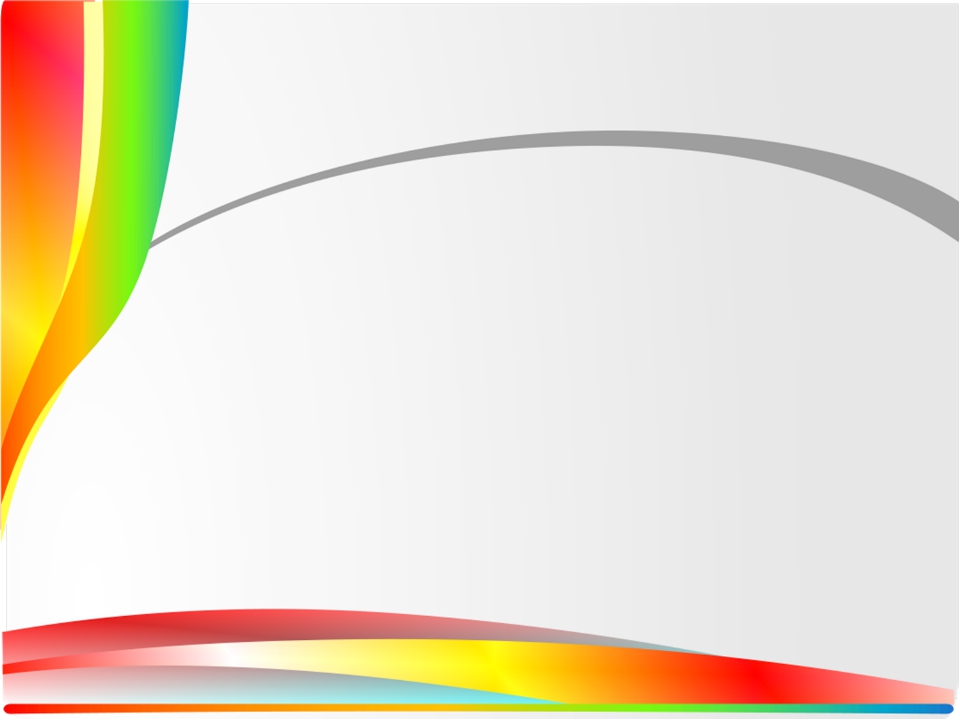 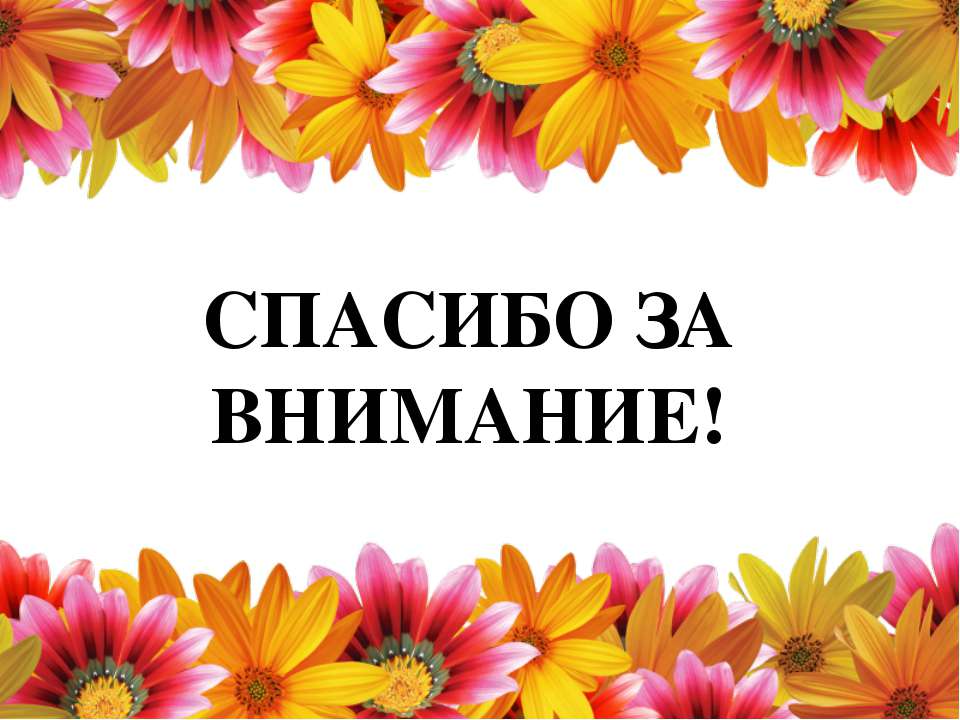